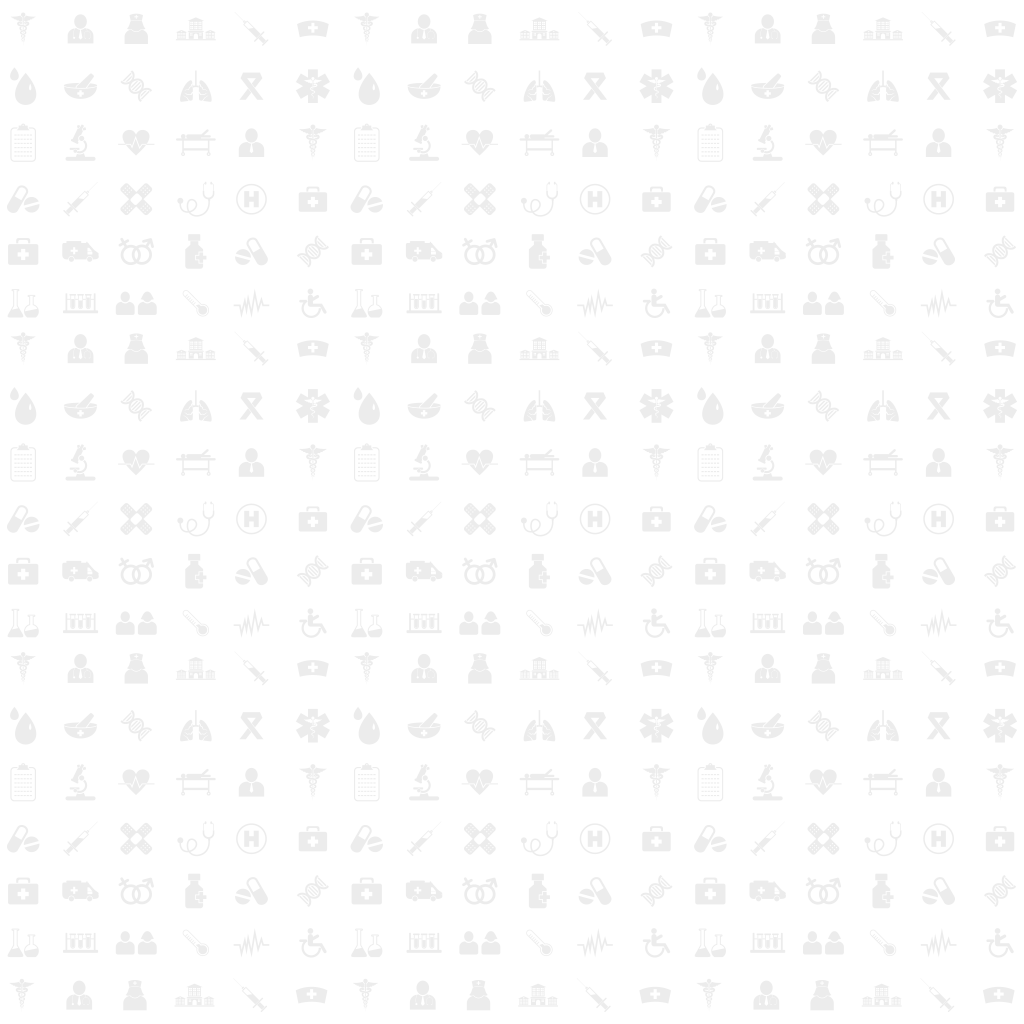 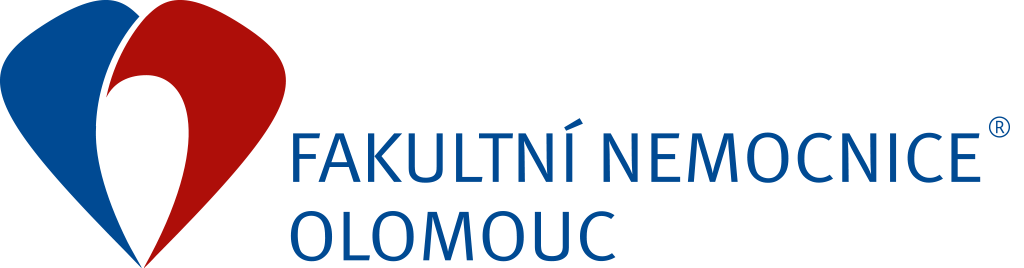 NPOPodpora projektů pro inovační technologie 
ve zdravotnictví – telemedicína

Výzva č. 20
Ing. Čeněk Merta, Ph.D., MBA, MPA
15. 12. 2022
Základní informace o výzvě v rámci NPO
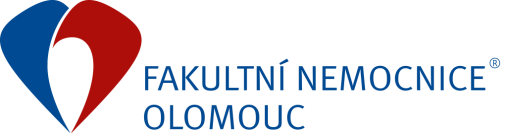 Vyhlašovatel: Ministerstvo vnitra ČR, Odbor fondů a strategií
Výzva č. 20: Podpora projektů pro inovační technologie ve zdravotnictví – telemedicína
Termín vyhlášení: 19. 10. 2022 – 31. 1. 2023
Alokace výzvy: 170 mil. Kč
Jediný oprávněný žadatel: FN Olomouc
Milníky a indikátory:
Počet nových služeb v oblasti telemedicíny, které budou zavedeny a zpřístupněny pacientům: 5
Dokument potvrzující dokončení projektu: 1
Dokument dokládající počet osob, které využily nové služby telemedicíny: 1
Dokument dokládající úspěšný výběr dodavatele: 1
Uživatelé nových a upgradovaných veřejných digitálních služeb, produktů a procesů: 1
Poznámky k financování: 
DPH není způsobilý výdaj.
Osobní náklady jsou způsobilé do 40 % z celkových způsobilých výdajů.
Základní informace o projektu
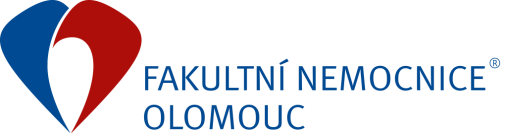 Základní informace o projektu
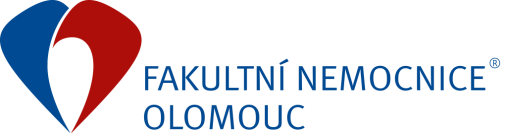 Předpokládané datum realizace: 11/2022 – 6/2026 (možno zahájit před schválením, způsobilost výdajů je již od 1. 2. 2020)
Záměrem reformy je vytvořit důvěryhodný a transparentní rámec pro poskytování zdravotních služeb na dálku s využitím ICT (telemedicíny včetně mHealth)  zahrnující:
analýzu a návrh legislativních opatření upravujících postavení telemedicíny mezi různými formami zdravotní péče v souladu s evropským právem,
navržení systému hodnocení resp. posuzování intervencí využívajících telemedicínu,   jejich začlenění do systému zdravotních služeb a stanovení úhrad za výkony a zdravotnické prostředky,
návrh a realizace modelu regionálního/celostátního systému (platformy) pro zpřístupnění nástrojů telemedicíny v principu všem poskytovatelům zdravotních služeb a jejich pacientům,
návrh systémového řešení registrace a úhrad za použití aplikací mobilního zdravotnictví (mHealth), 
ověření navržených metod a systémů v pilotních projektech. 
Výstupy projektu jsou rozděleny do 3 hlavních produktů, resp. 6 podproduktů.
I. Hlavní produkt
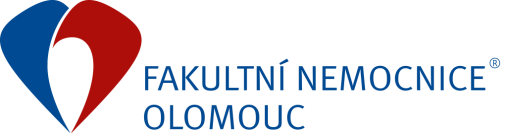 Vytvoření organizačního a legislativního rámce telemedicíny a mHealth
Klíčový nástroj pro implementaci legislativních požadavků do právního rámce ČR pro zavedení telemedicíny a mHealth do rutinní praxe s ohledem na příklady dobré praxe ze zahraničí a podmínky českého zdravotnictví.
NÁVRH LEGISLATIVNÍCH OPATŘENÍ A LEGISLATIVNÍ RÁMEC PRO TELEMEDICÍNU
Pracovní skupina, rešerše ČR/zahraničí, etické principy, dobré praxe, návrh legislativního rámce a jednotlivých opatření, organizační a implementační rámec, zpracování do podoby finální dokumentace.
KOMUNIKAČNÍ STRATEGIE TELEMEDICÍNY A JEJÍ REALIZACE
Pracovní skupina, analaýza  a návazná komunikační strategie včetně prováděcí dokumentace, informační portál pro odbornou i lajckou veřejnost, regionální semináře/konference, newsletter, populární publikace, koncepce asitenčního a konzulatčního centra, podpůrné materiály a odborné články, evaluace a vyhodnocení komunikační strategie včetně návazných doporučení.
II. Hlavní produkt
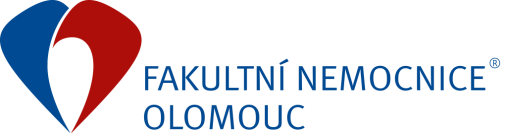 Vytvoření metodiky a procesů posuzování telemedicínských služeb včetně mHealth 
Klíčový nástroj pro metodiku posuzování telemedicínských a mHealth služeb a na ní navázané stanovení úhradových mechanismů telemedicíny a mHealth v rámci běžné klinické praxe založený na příkladech dobré praxe ze zahraničí a podmínkách českého zdravotnictví a průvodce pro poskytování zdravotních služeb s telemedicínskými intervencemi.
METODIKA POSUZOVÁNÍ TELEMEDICÍNSKÝCH SLUŽEB
Pracovní skupina, zadání, dobré praxe z ČR i zahraničí, analýza metodických postupů, šetření mezi stakeholdery, prvotní návrh, pracovní a fokusní skupiny, připomínkování, vzorové příklady, projednání a zpracování finální dokumentace.
VYTVOŘENÍ PRŮVODCE A DOPORUČENÝCH POSTUPŮ PÉČE O PACIENTY S TELEMEDICÍNOU A MHEALTH 
Zapojení odborných společností, tvorba zadání, konzultace s odbornými společnostmi, vytvoření a schválení dílčích postupů, informační portál a referenční průvodce pro odbornou veřejnost, představení a diseminace.
III. Hlavní produkt
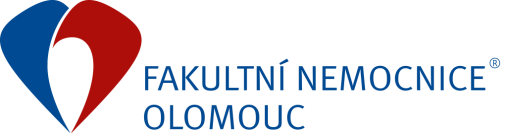 Komunikační platforma pro telemedicínu a spuštění služeb
Centrální prvek umožňující zpřístupnit telemedicínské intervence širokému spektru poskytovatelů zdravotních služeb a tím i jejich pacientům, a to v zásadě bez ohledu na jejich umístění ve zvoleném regionu (perspektivně v ČR) a registrace u konkrétní pojišťovny a nástroj pro ověření a pilotní nasazení telemedicínských služeb včetně mHealth aplikací u poskytovatelů zdravotní péče . 
PILOTNÍ KOMUNIKAČNÍ PLATFORMA TELEMEDICÍNY 
Definice intervencí, zadávací dokumentace, návrh platformy a aplikace, standardy a bezpečnost, servisní podpora, testování a vyhodnocení, finální dokumentace a platforma.
PILOTNÍ NASAZENÍ TELEMEDICÍNY A MHEALTH 
Návrh hodnocení, dopracování podoby intervencí, prováděcí analýza, analýza rizik, testování a pilotní ověření, servisní podpora, vyhodnocení a zpracování finální dokumentace.
Přehled plánovaných telemedicínských pilotů
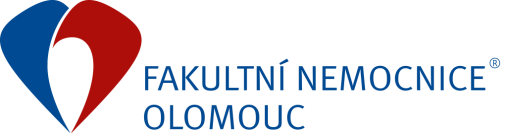 Rehabilitace – poškození mozku - fyzioterapie (RÚ Kladruby)
Rehabilitace – poškození mozku - ergoterapie (RÚ Kladruby)
Paliativní péče (FNOL)
Oční onemocnění (FNOL)
Plicní onemocnění (FNOL)
Praktické lékařství (FNOL)
Chirurgie (FNKV)
Dermatologie (FNKV)
Neurologie (FNUSA)
Diabetologie (IKEM)
Kardiologie (FNOL + IKEM)
Pacienti po chirurgických výkonech (IKEM)
Orientační rozpočet projektu
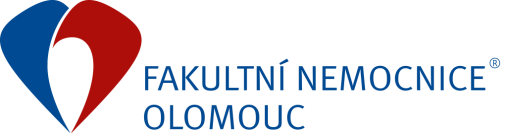 Dodržení principů transparentnosti projektu
Schvalování jednotlivých kroků nadřízenými orgány (řídící výbor)
Transparentní veřejné soutěže dle ZZVZ a dalších předpisů
Manažerský princip řízení projektu – projektové řízení
Reporting v souladu s pravidly dotačního titulu včetně možných auditů
Transparentní komunikace v souladu s podproduktem č. 1.2
DĚKUJEME ZA POZORNOST
FAKULTNÍ NEMOCNICE OLOMOUC
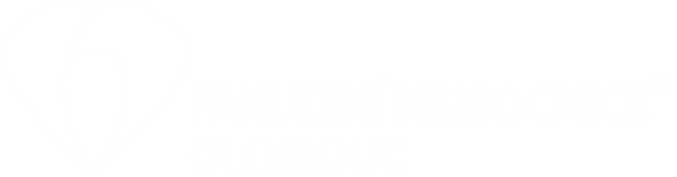